Taller de R para estadísticasFundamentos del Lenguaje, tipo y estructura de datos
Mgter. Danny Murillo
Objetivo
Dar a conocer los conceptos básicos de la interface de e Rstudio y las sintáxis y componentes necesarios para trabajar con el lenguaje de análisis de datos R.
Contenido
Minería de datos
Herramienta de Minería de datos
Lenguaje R
R y Rstudio
Trabajando con R desde la consola y Rstudio
Instalación
Interfaz
Comandos básicos 
Instalación de Paquetes
Sintaxis en R
Variables
Convención para nombres
Comentarios
Tipos de datos
Numeric
Character
Integer
Logical
Coerción de tipos de datos
Estructuras de almacenamiento 
Vectores
Listas
Matrices
Dataframe
Conceptos y funciones de estadísticas
¿Qué es la estadística?
Importancia de la estadística 
Mean (media)
Median (mediana)
Sd (desviación estándar)
Tipos de Variables
Cualitativas
Cuantitativas
Selección y manejo de datos
Lectura y escritura de datos
read.csv
write.csv
Funciones en R  (sum, summary())
Contenido
Visualización de datos 
Tipos de gráficos estadísticos
Gráficos con variables cualitativas
Gráficos con variable cuantitativas 
Estructura de gráficos en R 
Uso de gráficos Gráficos de barras – barplot()
Histrogramas  - hist()
Diagrama de Pareto 
Diagrama de pie – pie()
Diagrama de caja – boxplot / boxplot.stats / outlier
Diagrama de dispersión – plot()
Abline(), par() , Pairs()
Pyramid()
Limpieza de datos
Omitir datos en blanco
Imputación de datos
Estructura de datos
Reformatear datos
Seleccion de datos paquetes dplyr
ACP (analisis de componentes principales) - EN FUNCION DEL TIEMPO
Minería de datos
Extracción de información (previamente desconocida y potencialmente útil) de grandes bases de datos para encontrar patrones ocultos usando medios automatizados.
Esta búsqueda se lleva a cabo utilizando métodos matemáticos, estadísticos o algorítmicos.
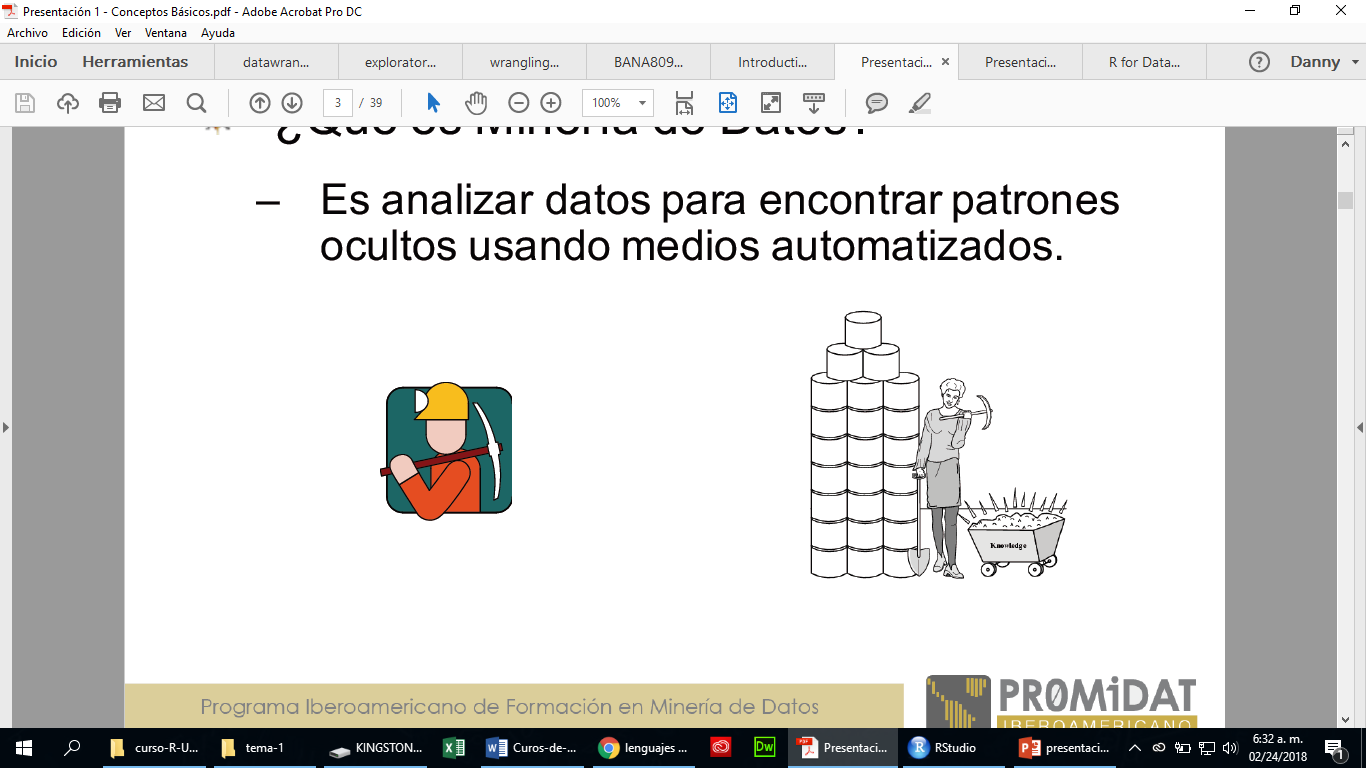 El objetivo principal de la Minería de Datos es crear un proceso automatizado que toma como punto de partida los datos y cuya meta es la ayuda a la toma de decisiones.
Minería de datos y otras disciplinas
Ciencia de la Información
Tecnología de Base de datos
Análisis de datos
Matemática
Machine Learning
Minería de datos
Ciencia de la Información
Estadísticas
Visualización
BigData
Otras
Tareas de la Minería de datos
Predictivas
Descriptivas
Buscar patrones humano-interpretables que describen los datos
Analizar variables para predecir los valores futuros desconocidos de la misma variable
Series de Tiempo.
Análisis Discriminante.
Regresión.
Árboles de Decisión.
Métodos Factoriales
Clustering
Reducción de variables
Análisis de componentes principales
OLAP (visualización).
Metodología de Minería de datos
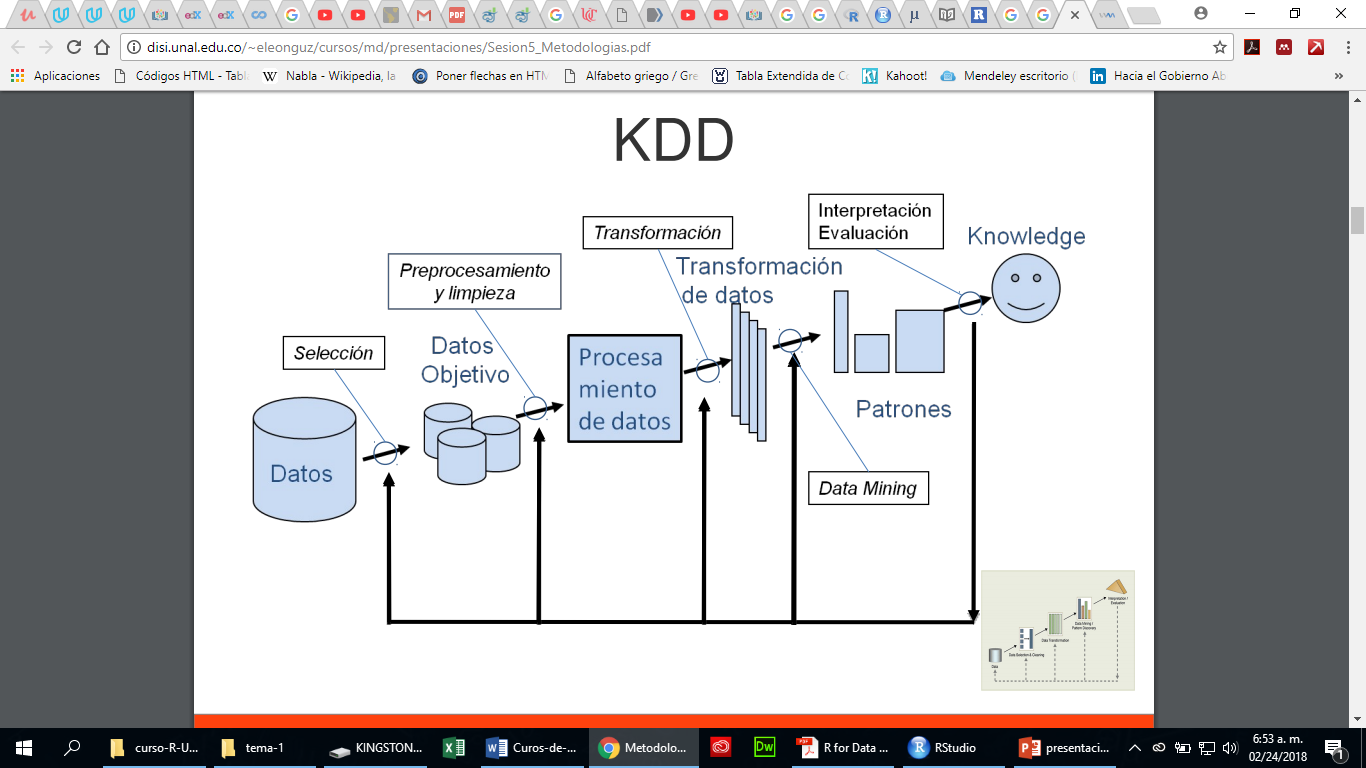 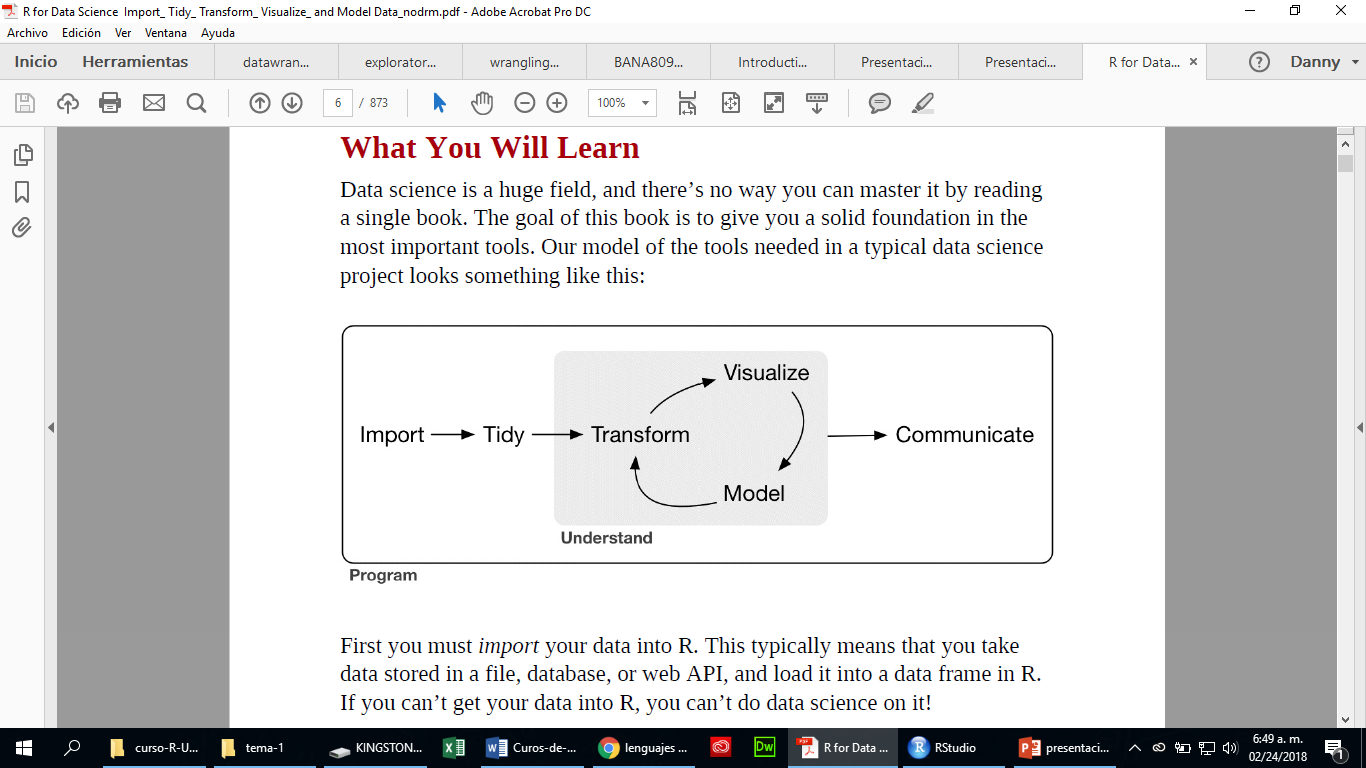 Modelo básico de (KDD)
Knowledge Discovery in Databases (KDD)
Otros modelos: KDD, CRISP-DM y SEMMA.
Lenguajes para Minería de datos
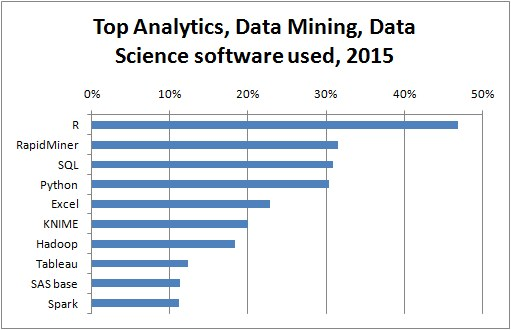 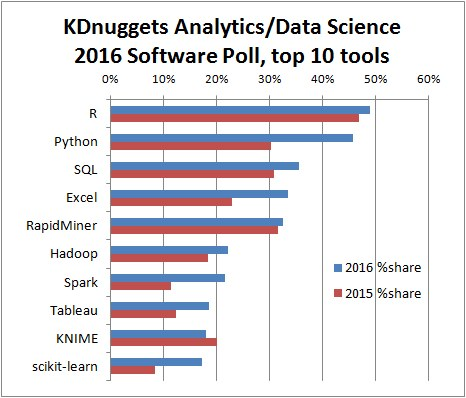 Fuente: KDnuggets
Uso del lenguaje R
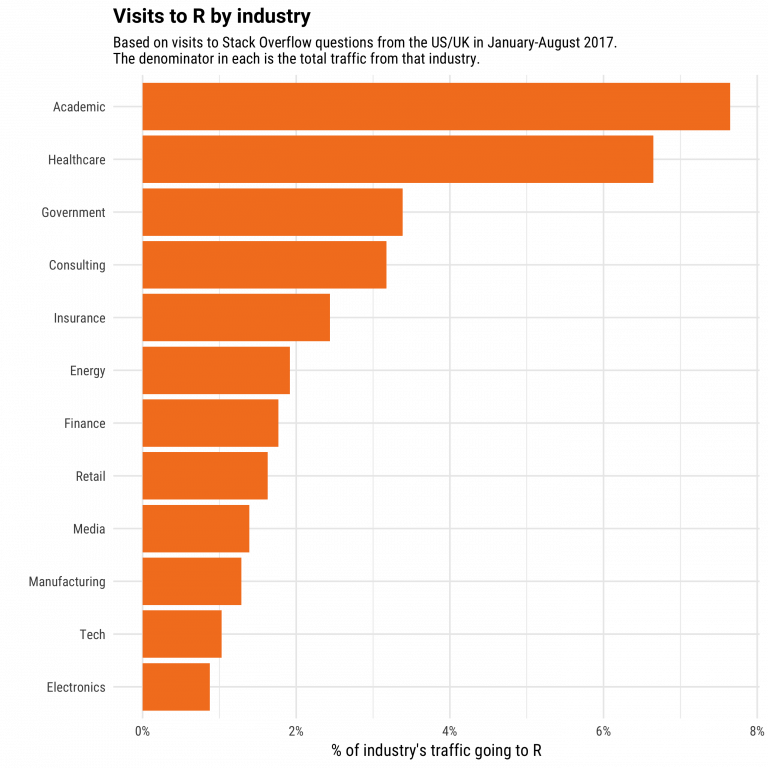 Curva de aprendizaje del lenguaje R
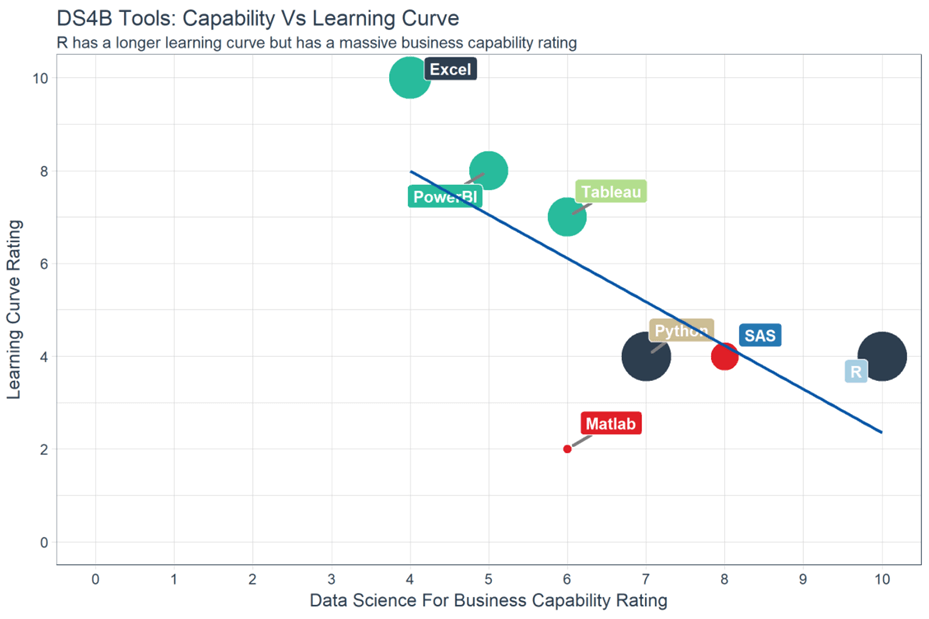 Lenguaje R
R es un potente lenguaje orientado a objetos y destinado al análisis estadístico y la representación de datos. 
R, también conocido como ”GNU S”, es un entorno y un lenguaje para el cálculo estadístico y la generación de gráficos. R implementa un dialecto del premiado lenguaje S, desarrollado en los Laboratorios Bell por el profesor John M.Chambers y su equipo en la Universidad de Stanford.
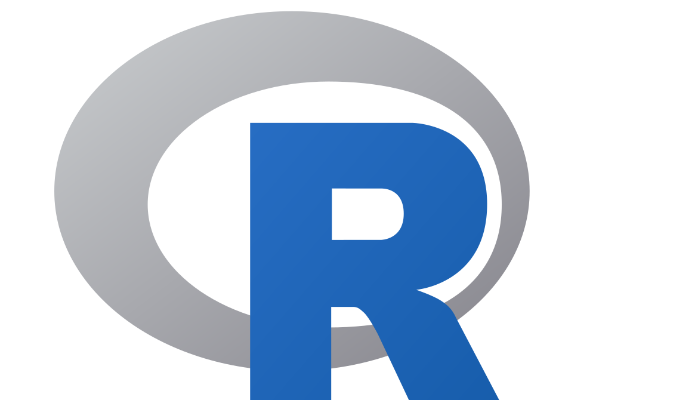 fue inicialmente diseñado por Robert Gentleman y Ross Ihaka, miembros del Departamento de Estadístíca de la Universidad de Auckland, en Nueva Zelanda.
Lenguaje R
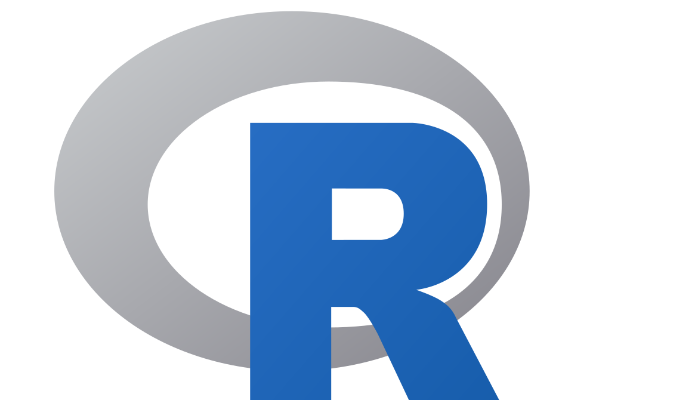 Es libre. Se distribuye bajo licencia GNU, lo cual significa que lo puedes utilizar y ¡mejorar!
Es multiplataforma, hay versiones para Linux, Windows, Mac, iPhone… ¡web!
Se puede analizar en R cualquier tipo de datos.
Es muy potente.
Su capacidad gráfica difícilmente es superada por otro paquete estadístico.
R en Rcommander
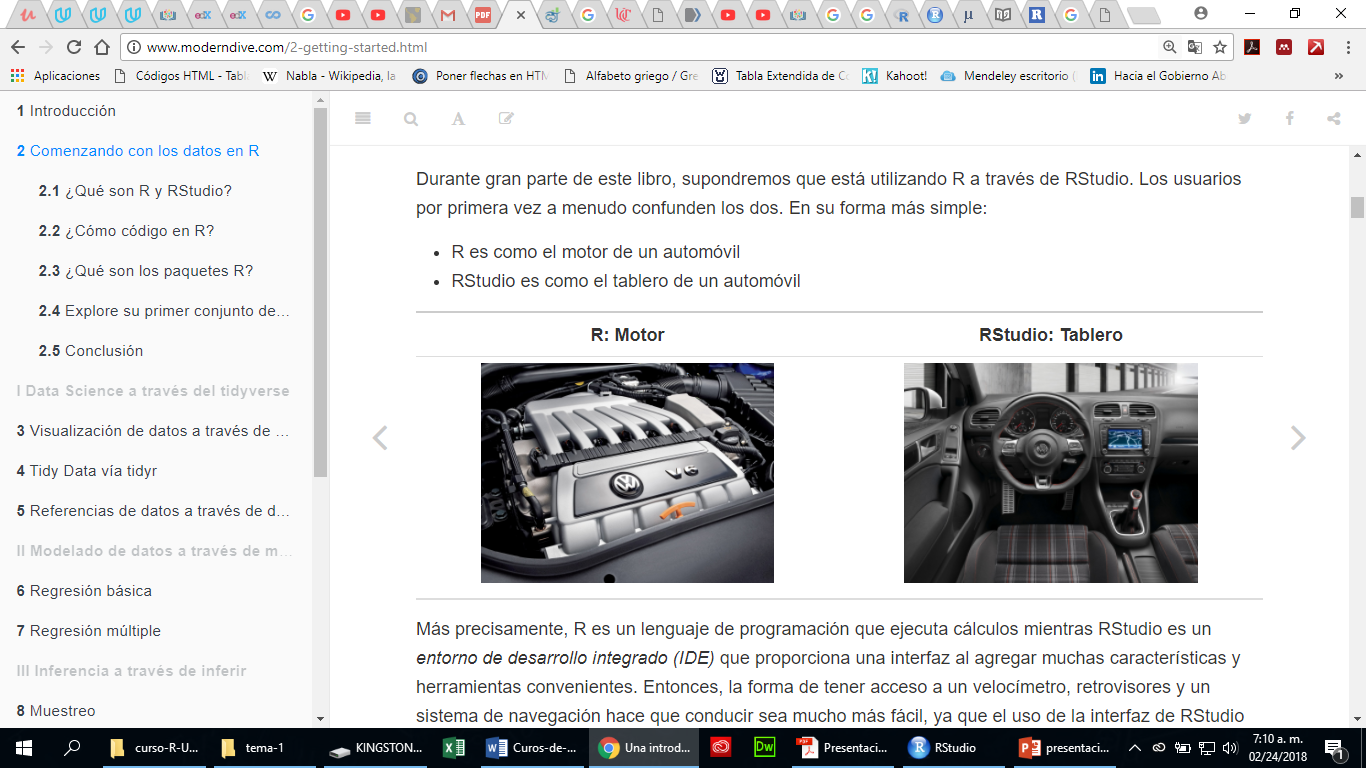 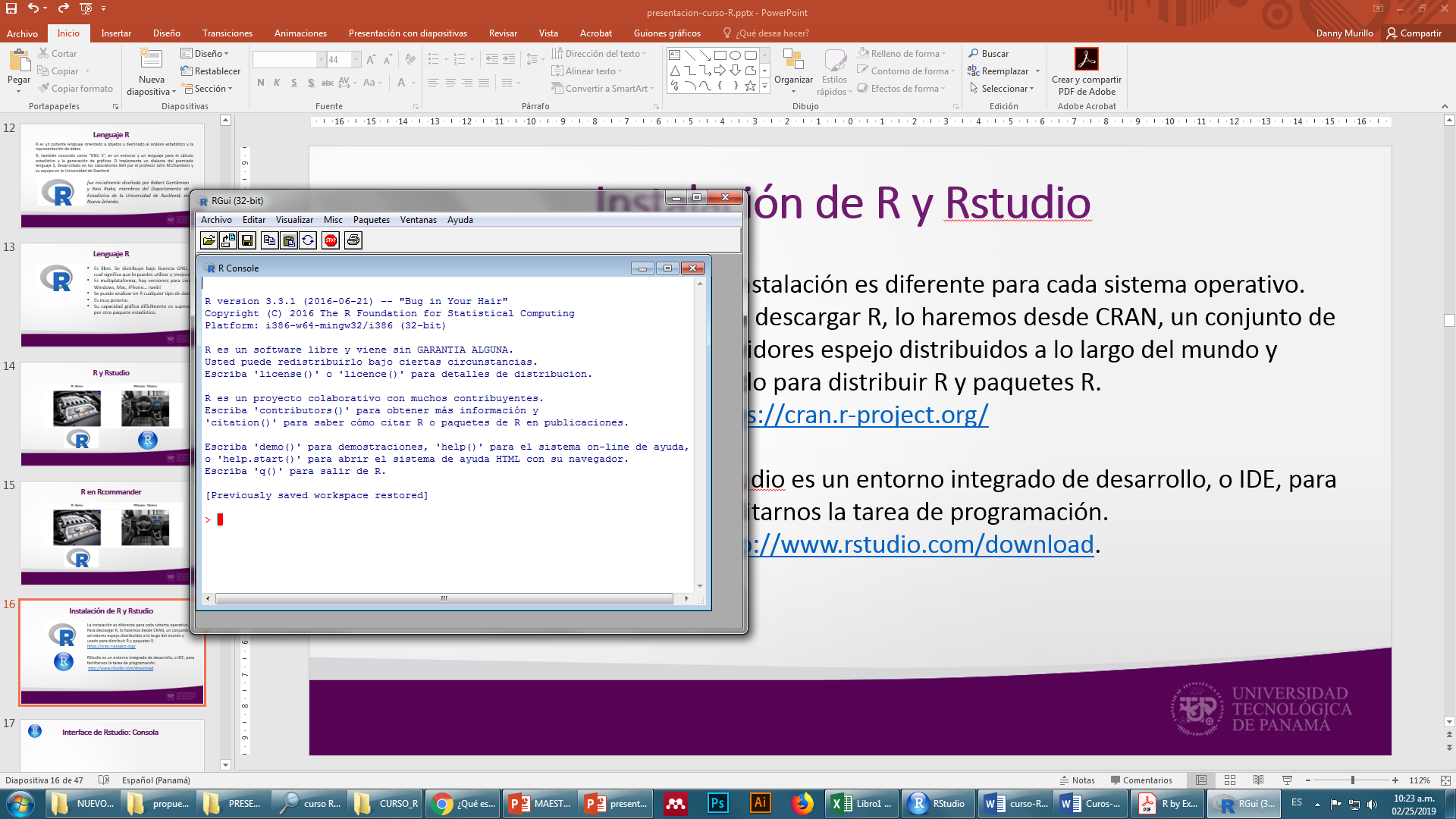 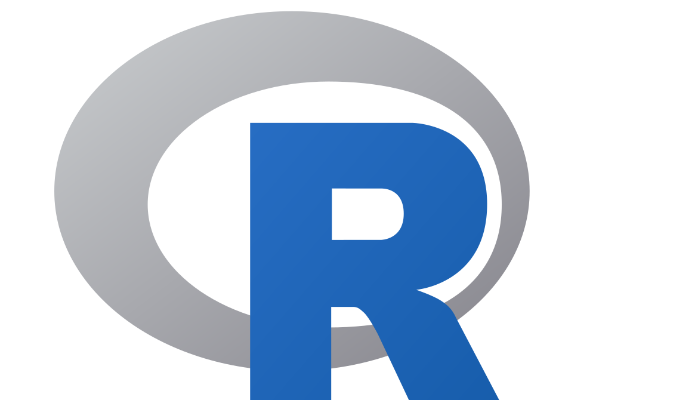 R y Rstudio
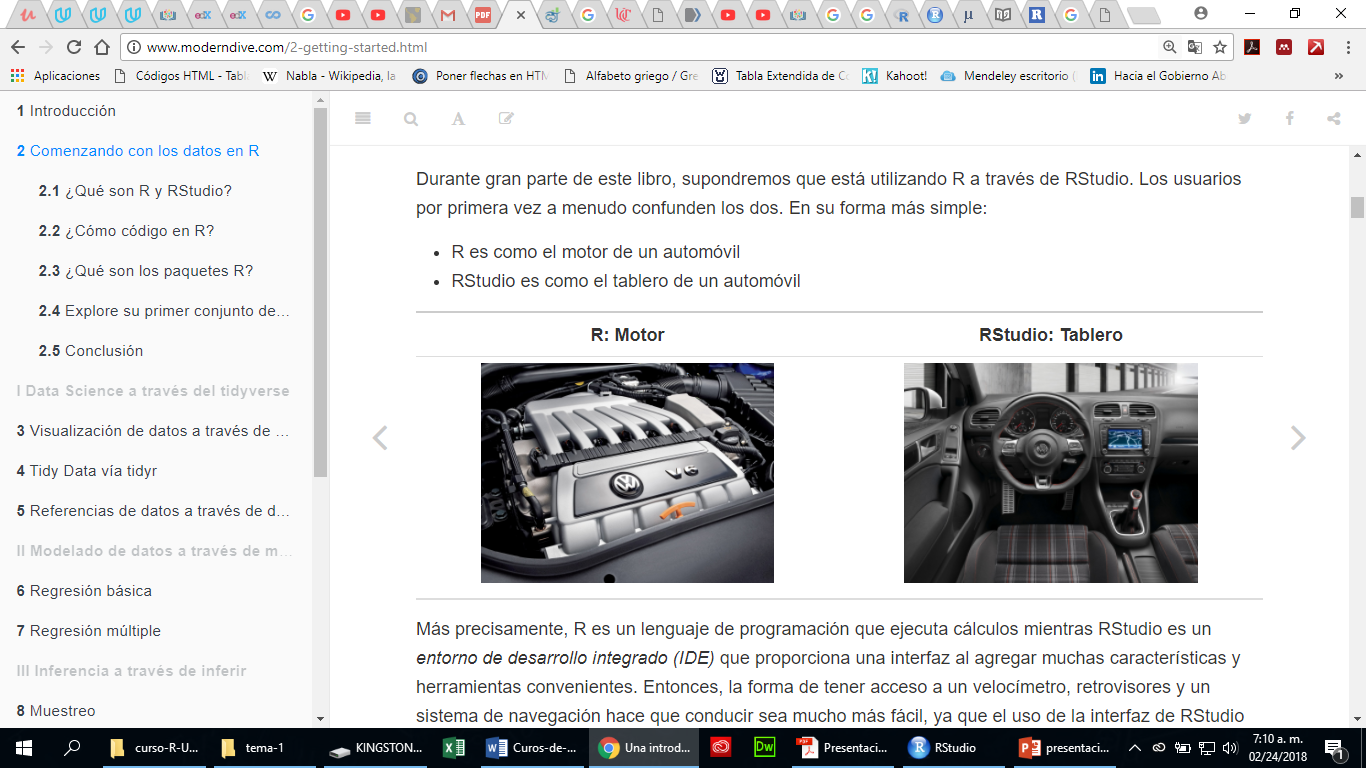 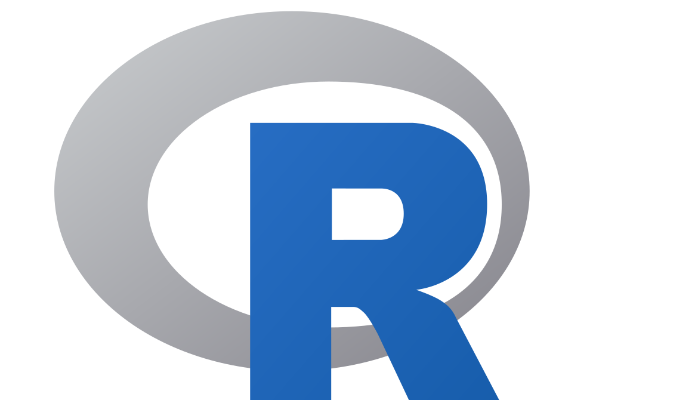 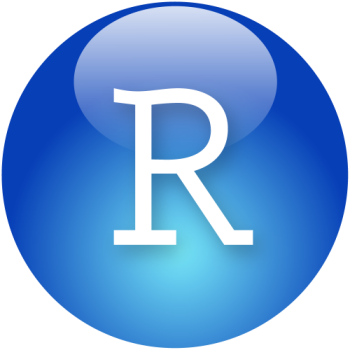 Instalación de R y Rstudio
La instalación es diferente para cada sistema operativo.
Para descargar R, lo haremos desde CRAN, un conjunto de servidores espejo distribuidos a lo largo del mundo y usado para distribuir R y paquetes R.  https://cran.r-project.org/
 
RStudio es un entorno integrado de desarrollo, o IDE, para facilitarnos la tarea de programación. 
 http://www.rstudio.com/download.
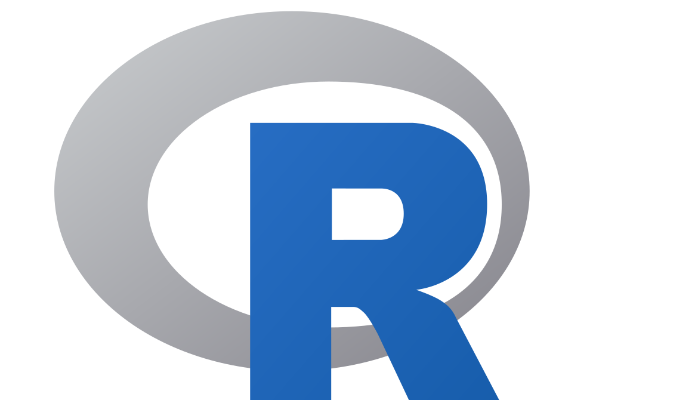 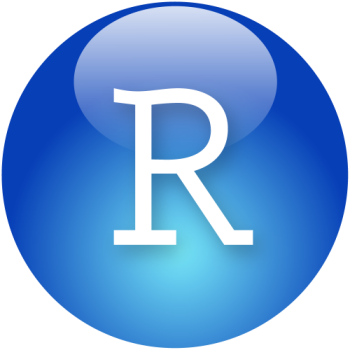 Interface de Rstudio
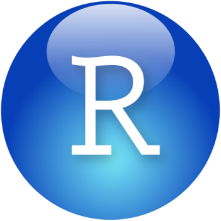 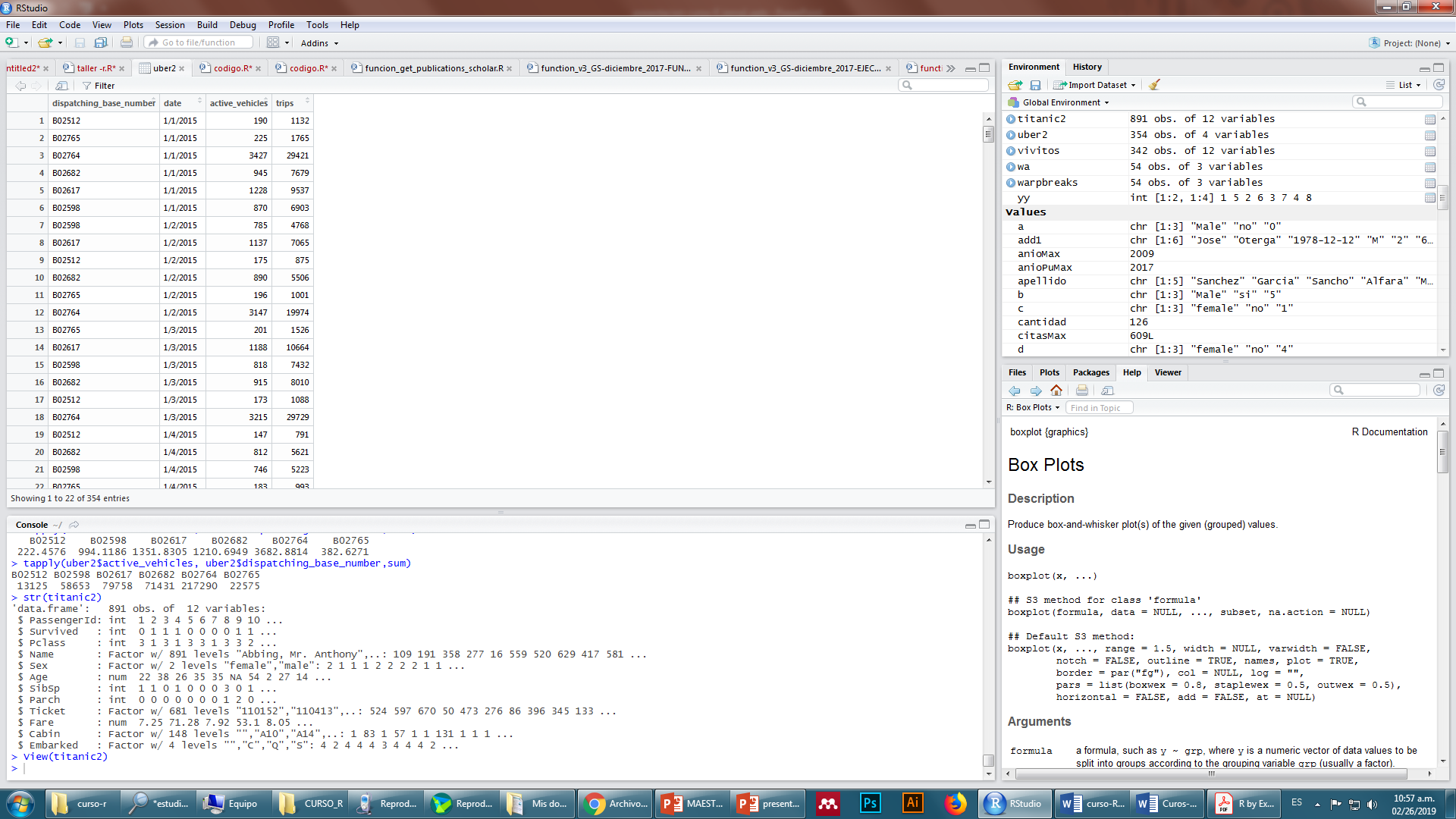 Interface de Rstudio: Consola
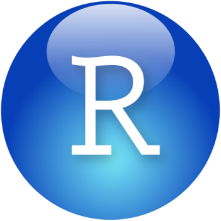 Escribir dato en el prompt > 
Ejem:
 “estudiante” + ENTER
45 + Enter

R como calculadora
1+2 #suma
20*3 #multiplicacion
50/9 #division
9-5 #resta
10%%3 #modulo
10%/%3 #coeficiente
9^3 #potencia
CTRL + L  limpiar consola
¿Qué son los datos?
Un dato, es un valor que pertenece a un tipo de dato y que por lo regular debe estar contenida en una variable. 
Una variable es una propiedad o característica de un individuo que puede variar su valor y que contiene un dato: color de ojos, estado civil, estura, edad.
Una colección de variables  permiten describir un individuo (entidad, objeto, registro, caso, una observación)
El conjunto de observaciones puede ser una tabla o una base de datos, que es necesario para hacer análisis de datos.
Los datos y sus tipos
R maneja 6 tipos de datos básicos:
character (cadenas de caracteres)
Numeric / double  (números reales)
integer (números enteros)
complex (números complejos)
logical (lógicos o booleanos, que sólo toman los valores True o False)
factor (categórico)
Utilizar documento de script .R
Variables en R
Una variable es una propiedad o característica de un individuo que puede variar su valor y que contiene un dato.
En R hay tres formas de asignar una variable.
Variable = valor
Variable ->  valor
Variable <- valor

Tres formatos para escribir variables
CamelCase    ejem:  PoblacionEstudiantes
Snake_case   ejem:  Poblacion_Estudiantes
Point.case     ejem:  Poblacion.Estudiantes
Variables en R
Para imprimir en consola:
PoblacionEstudiantes  Tecla Enter
 print(variable) Tecla Enter

Imprimir en Documento script
Colocar cursor al final de la lineal a imprimir, seleccionar  líneas a imprimir (Botón RUN)

Colocar cursor al final de la lineal a imprimir, seleccionar  líneas a imprimir (ctrl + enter)
Comandos:
# comentario

ls()  lista las variables almacenadas
rm(variable)  borra variable
rm(variable1, variable2) borrar variables
rm(ls()) borrar todas las variables
dir()  listar documentos de directorio
typeof(variable)  verificar tipo de variable
Practica de Variables en R
Crear  variables 

nom<-"danny"
ape <- "murillo"
es <- 1.80
ind<-2.50
N1<-80
N2<-90
Bo1<- TRUE
Bo2 <- T
Comandos:
# comentario

ls()  lista las variables almacenadas
rm(variable)  borra variable
rm(variable1, variable2) borrar variables
dir()  listar documentos de directorio
typeof(variable)  verificar tipo de variable
data() datasets intalados en R
OPERADORES
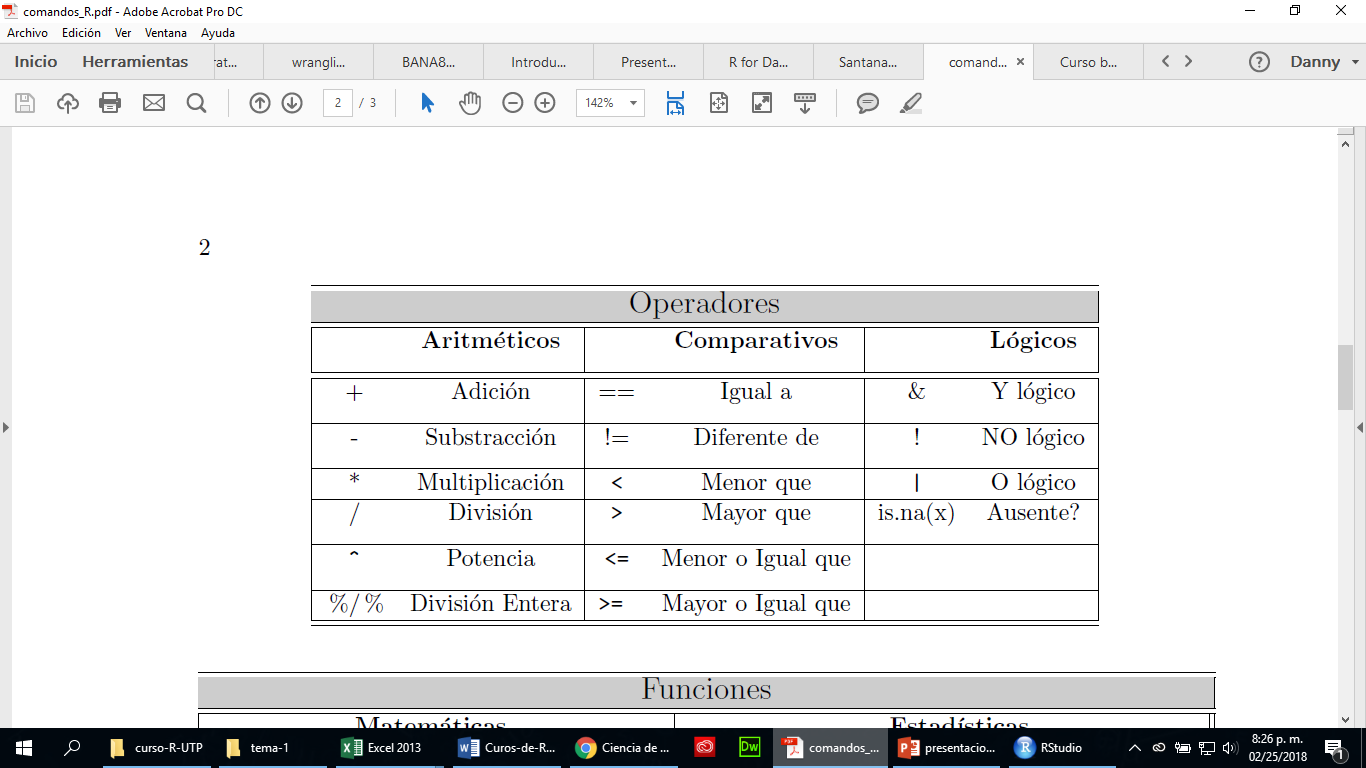 EJEMPLO OPERADORES :
ind>es
N1>N2
Bo1==Bo2
Bo2!=ind
Estructuras de datos en R
Las colecciones o conjunto de datos en R se organizan por su dimensión (1, 2, o varias dimensiones) y si son homogéneas (todos los objetos deben ser del mismo tipo) o heterogéneas ( el contenido puede ser de diferentes tipos). 
A continuación mostramos los cinco tipos de datos más usados en el análisis de datos:
Estructuras de datos en R : VECTOR
El tipo más básico de estructura de dato en R es el vector. El vector es una estructura compuesta de un número de elementos finitos, homogéneos y donde dicha estructura tiene un tamaño fijo. 

El uso de la función c() para crear vector atómico, que corresponde a la sigla de combinar:
c(4,2,-8)
vector1 <- c(1, 2.5, 4.5) 
num<-1:10   #numero del 1 al 10
num<-1:10*3  #números del 1 al 10 multiplicado por 3
num<- seq(3, 10)  # mismo efecto que 3:10 
num<- seq(1, 10, by = 3)  #saltando de 3 en 3
Ejemplo: VECTOR
matematicas <- c(45,70,85,100,1000)  #crear vector 
#seleccionar posición 5
matematicas[5]
#seleccionar posición del 3 al 5
matematicas[3:5]
#seleccionar todos los valores, menos el que esta en la posición 2
matematicas[-2]
#sumar dos valores de un vector
matematicas[1] + matematicas[2]
#restar dos valores de un vector
matematicas[3] - matematicas[4]
#multiplicar dos valores de un vector
matematicas[3] * matematicas[5]
#multiplicar todos los valores de un vector por 2
matematicas * 2
COERCION
COERCIÓN
La coerción es una característica de los lenguajes de programación que permite, implícita o explícitamente, convertir un elemento de un tipo de datos en otro, sin tener en cuenta la comprobación de tipos.
v <- c(1, 2, 3, 4, 5)
typeof(v) 
class(v)
Coerción Implícita
CONCEPTOS Y FUNCIONES DE ESTADÍSTICAS
Funciones en R
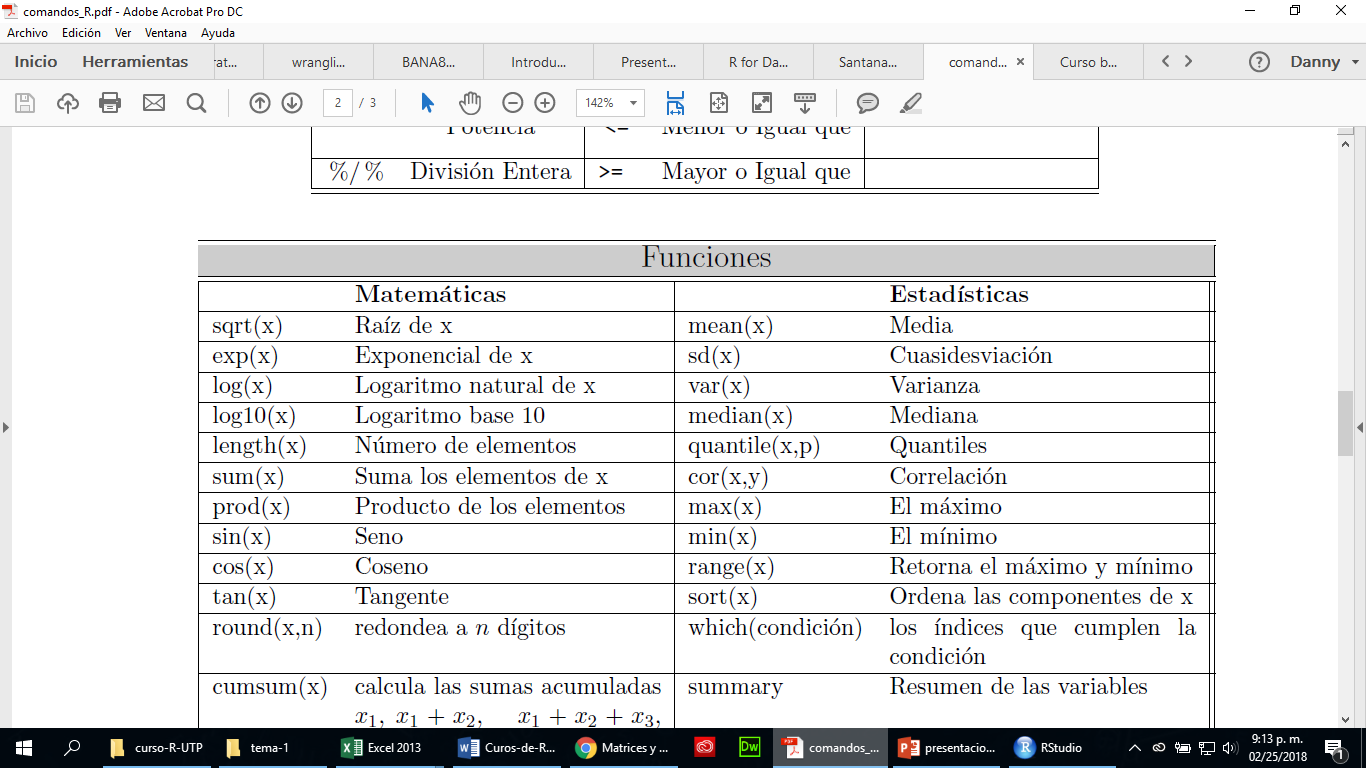 FUNCIONES DE ESTADISTICAS (mediana, media, moda)
Ejemplo: 
#crear vector
data <- c(-58,46,28,69,22,18,18,42,62,78,18,210)
#conocer tamaño de un vector
length(data)

# sumar datos de un vector
sum(data)
#calculo de la media
sum(data) / length(data)

#funciones estadísticas
#calculo de la media
mean(data)
FUNCIONES DE ESTADISTICAS
Ejemplo: 
#calculo de la mediana
median(data)

#calculo de la moda 
#valor que mas se repite
datamoda<- table(data)

#ordenar vector para colocar el valor con más frecuencia al inicio
datamodaSort <- sort(datamoda, decreasing = TRUE)

#moda valor de mayor frecuencia , posición 1 del vector ordenado
moda <- datamodaSort[1]
MUCHAS GRACIAS